Let’s make it CLIC
Tuesday, 1st December 2020
CLIC - Counting
Reading and writing numbers

What numbers are written here?
Year 3
Year 4
Seventy-eight
Twenty-nine
Seven hundred
Three hundred and fifty
Nine hundred and two
Three hundred and fifty
Nine hundred and two
Seven thousand four hundred and twelve
Two thousand and ninety
Five thousand one hundred and eighy-four
CLIC - Learn Its
5 x 3 = 15
Year 3, your learn it this week is: 

Year 4, your learn it this week is: 


I’ll put the timer on. How many times in a minute can you write your learn it on your whiteboard?
9 x 7 = 63
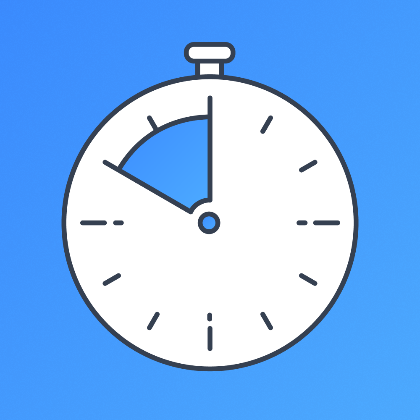 CLIC – It’s nothing new
I can find multiples of 3 (Y3) / 9 (Y4)
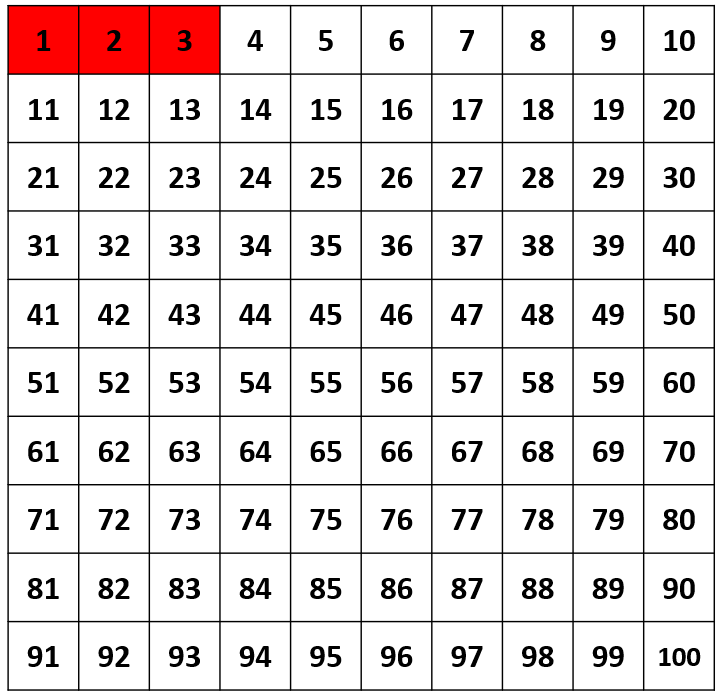 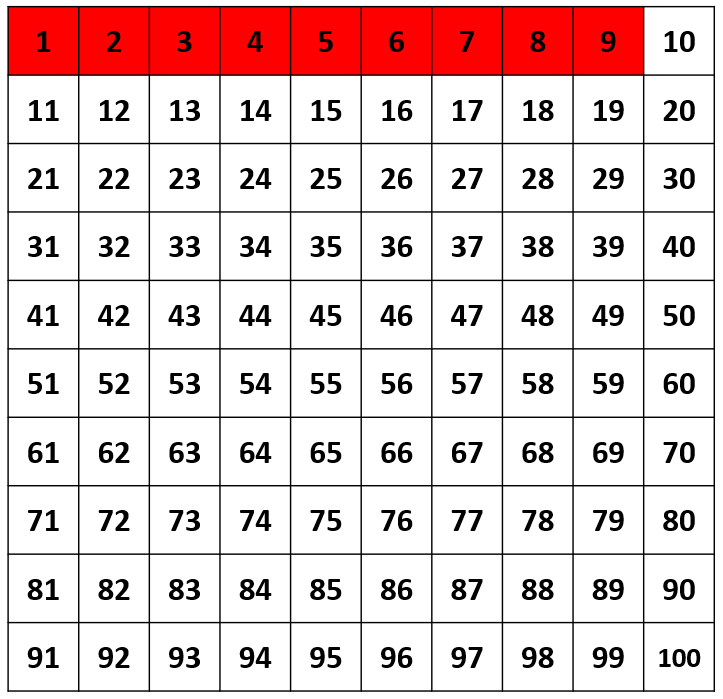 CLIC – It’s nothing new
I can find multiples of 3 (Y3) / 9 (Y4)
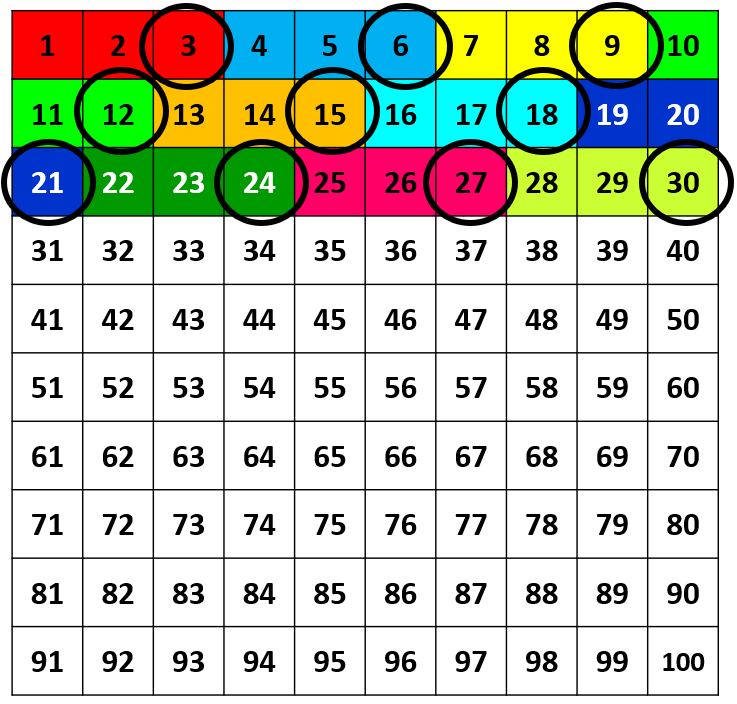 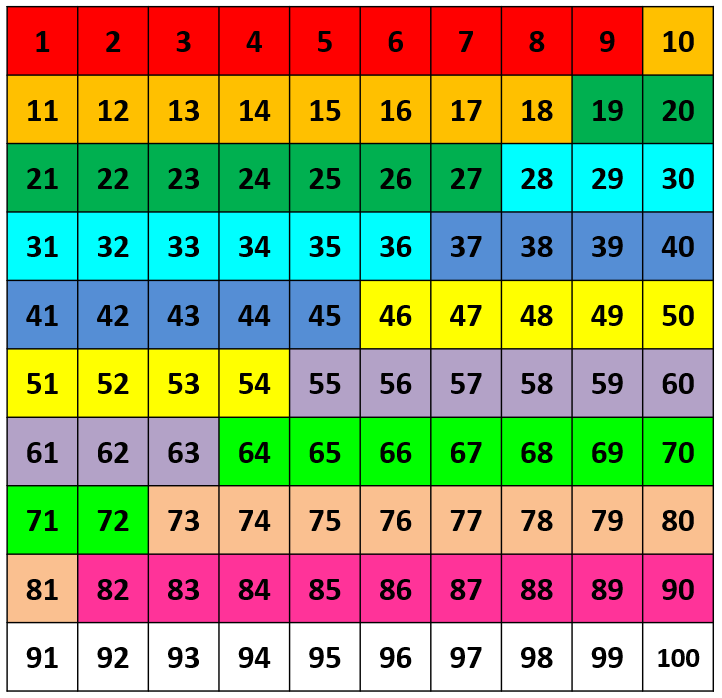 CLIC – Calculations
Year 3: I can add two 2-digit numbers with regrouping
Year 4: I can add two 3-digit numbers with regrouping
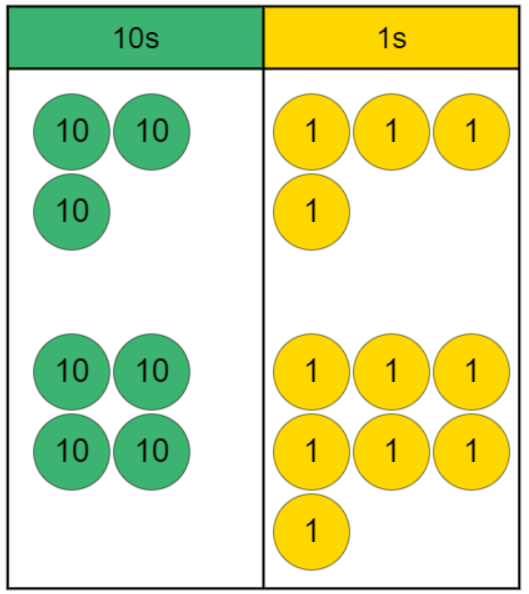 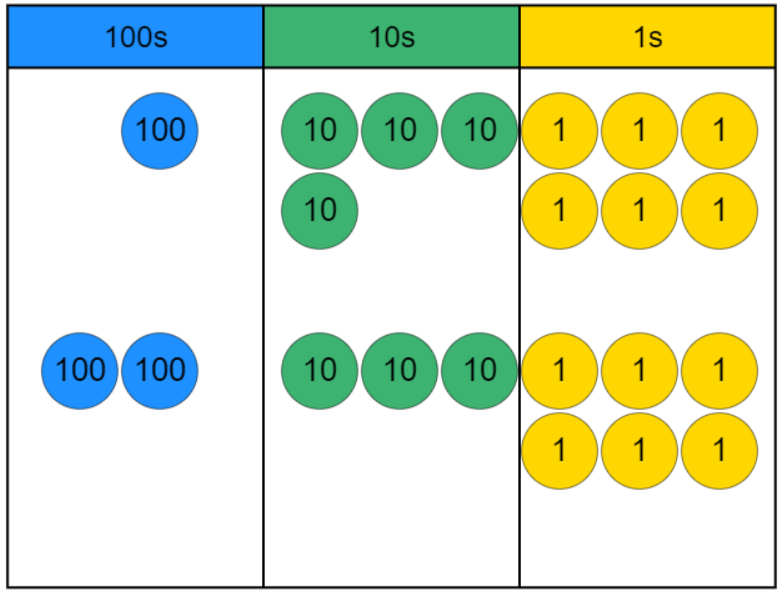 +
+
CLIC – Calculations
Year 3: I can add two 2-digit numbers with regrouping
Year 4: I can add two 3-digit numbers with regrouping
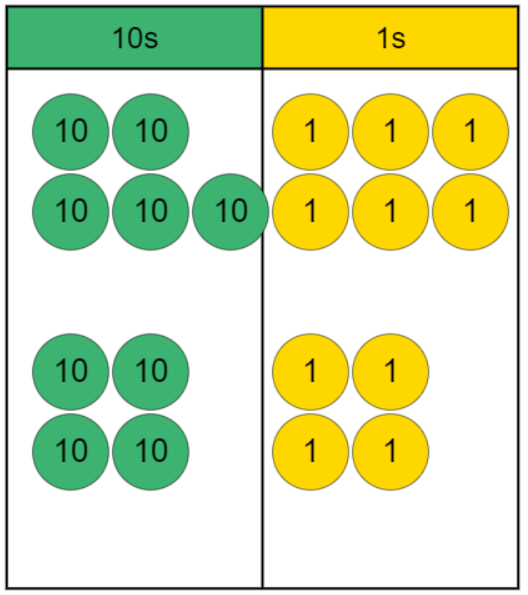 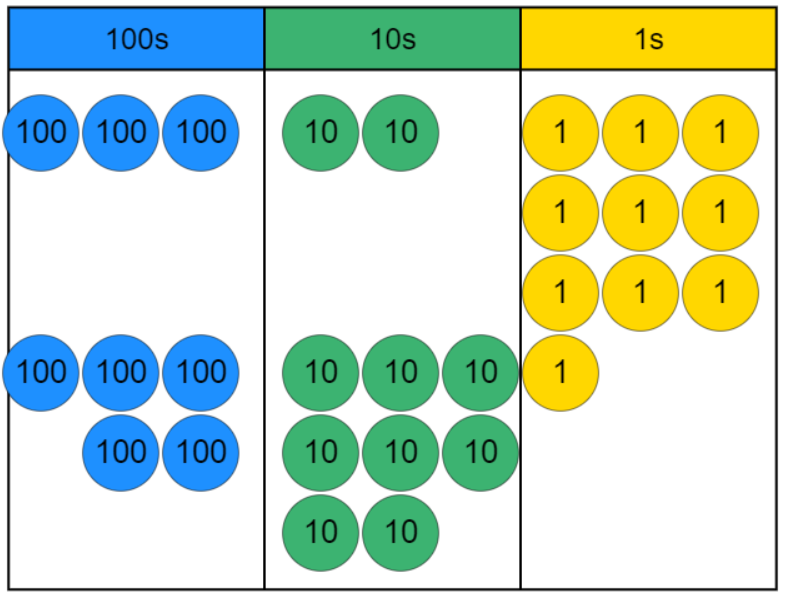 +
+
Let’s make it CLIC
Wednesday, 2nd December 2020
CLIC - Counting
Write these representations in numerals and words
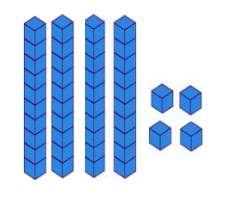 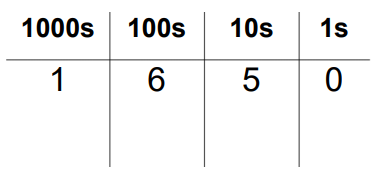 B.
A.
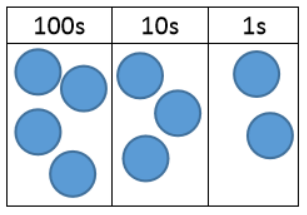 C.
CLIC - Learn Its
5 x 3 = 15
Year 3, your learn it this week is: 

Year 4, your learn it this week is: 


Hide and seek
Remember to repeat the learn it softly, when far away and louder when getting near.
9 x 7 = 63
CLIC – It’s nothing new
I can find multiples of 3 (Y3) / 9 (Y4)
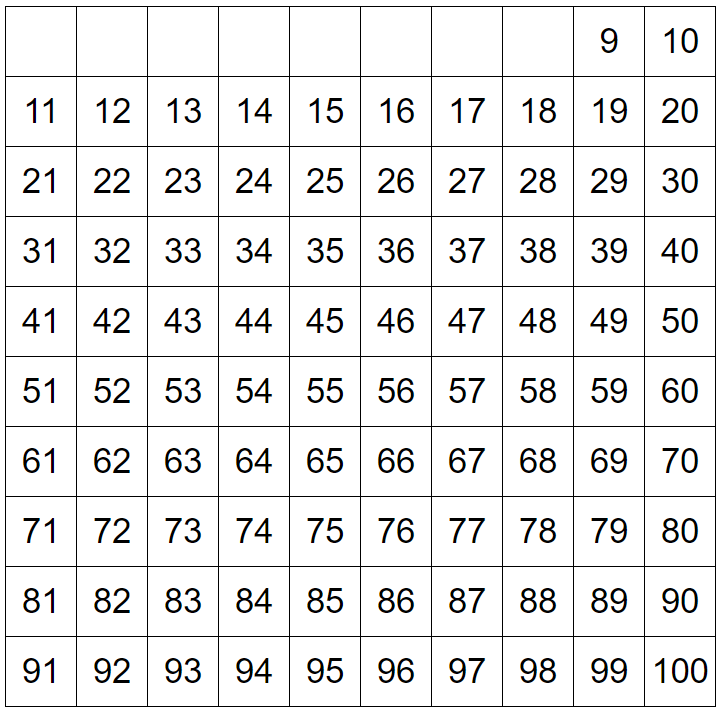 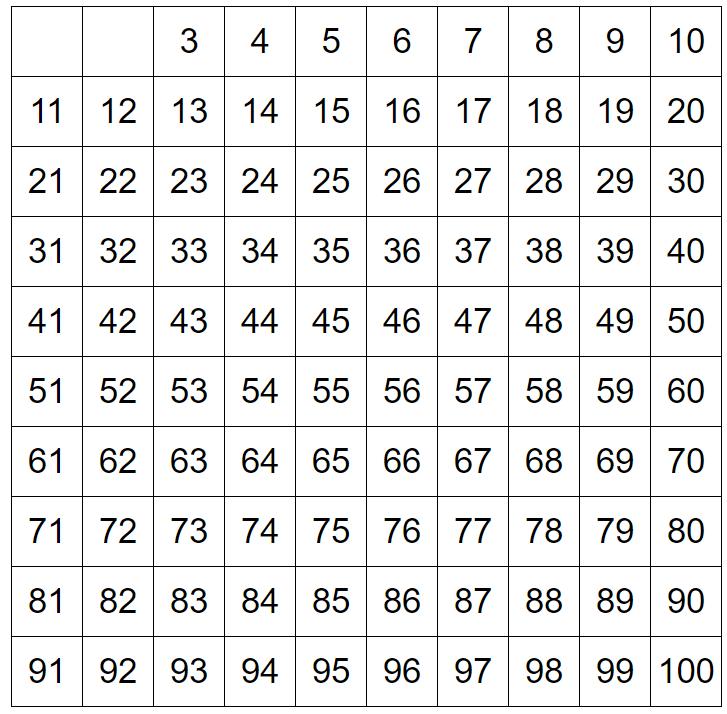 CLIC – It’s nothing new
I can find multiples of 3 (Y3) / 9 (Y4)
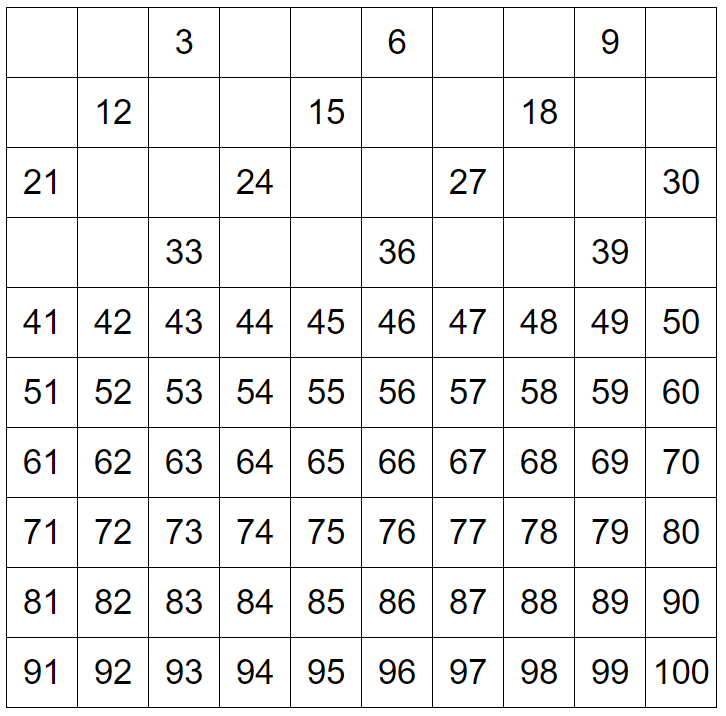 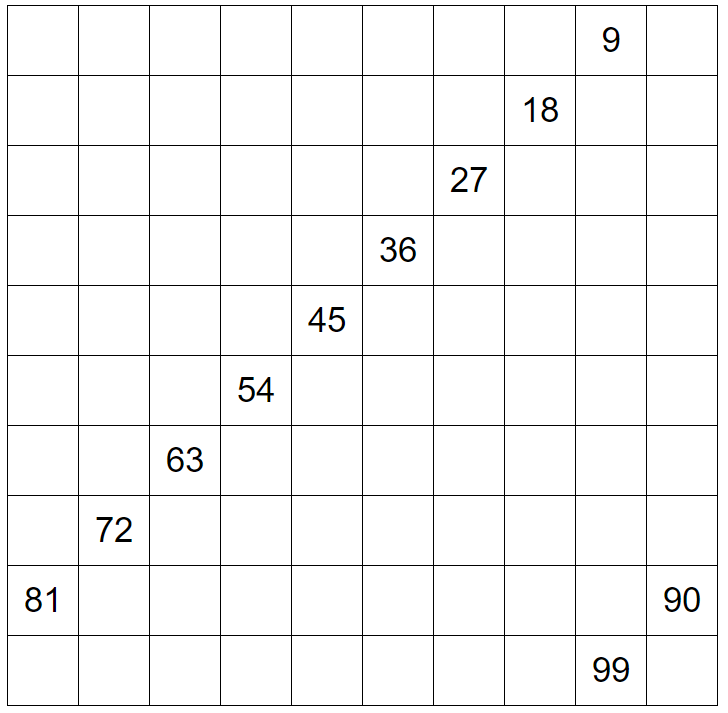 CLIC – Calculations
I can add number, with regrouping
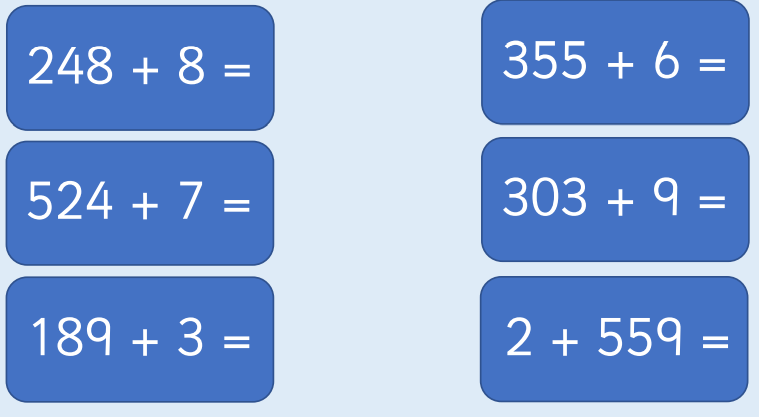 Let’s make it CLIC
Thursday, 3rd December 2020
CLIC - Counting
True or false. Explain using your ACE explanation.

Doug has written the number two hundred twelve as 212.
Noah has written the number four hundred and two as 420.
Sophie has written the number five hundred seventy-two as 752.
CLIC - Learn Its
5 x 3 = 15
Year 3, your learn it this week is: 

Year 4, your learn it this week is: 


Fact families
Write the fact family for your learn it.
9 x 7 = 63
CLIC – It’s nothing new
Year 3

Find the largest multiple of 3, that is smaller than 44.
Year 4

Find the largest multiple of 9 that is smaller than 121.
CLIC – Calculations
I can add two numbers with regrouping
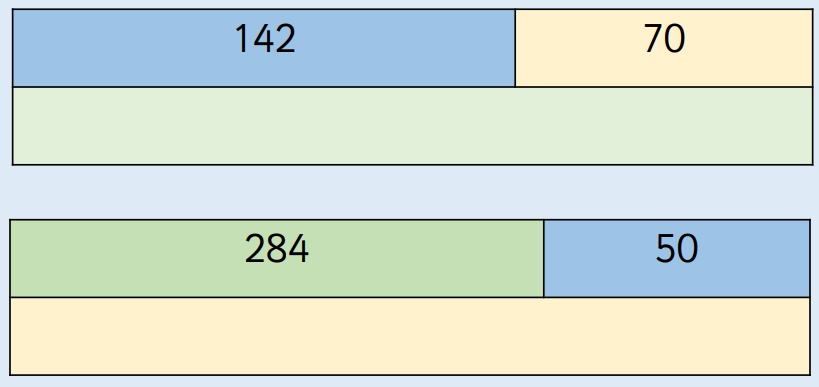 Use columns of you cannot do it mentally!
CLIC – Calculations
I can add two numbers with regrouping
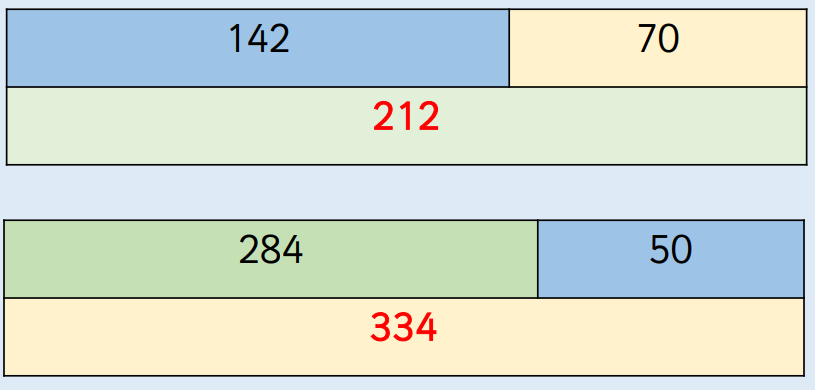 Use columns of you cannot do it mentally!